Figure 2 Host selection for and against variant surface antigens (VSA). A and B Relationship between host VSA antibody ...
J Infect Dis, Volume 192, Issue 6, 15 September 2005, Pages 1119–1126, https://doi.org/10.1086/432761
The content of this slide may be subject to copyright: please see the slide notes for details.
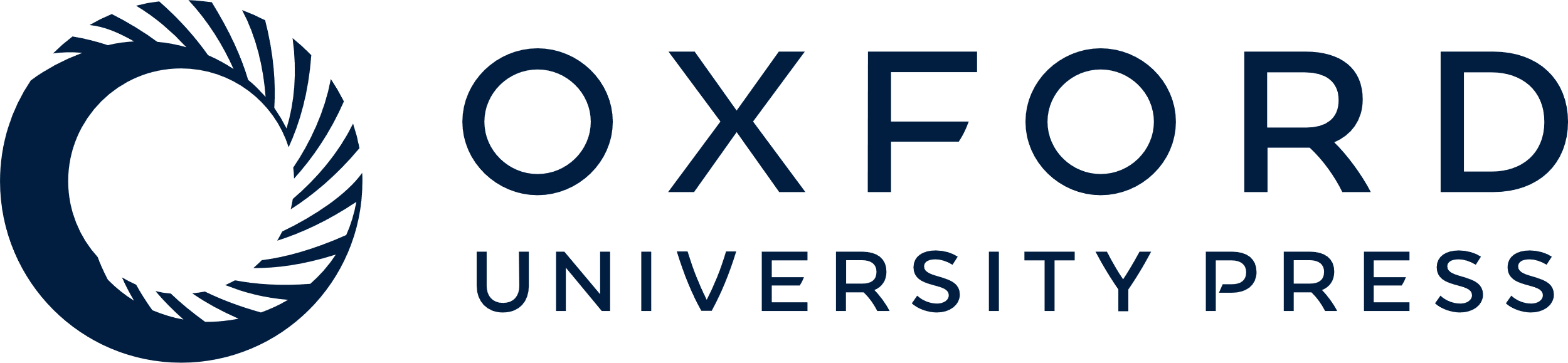 [Speaker Notes: Figure 2 Host selection for and against variant surface antigens (VSA). A and B Relationship between host VSA antibody repertoire at the time of acute malaria and the frequency of recognition of the VSA (FoRVSA) expressed by parasites. Children with nonsevere malaria and those with severe malaria are shown in panels A and B, respectively. The host VSA antibody repertoire was quantified as the number of parasites from a panel of 6 well-recognized heterologous parasites that were agglutinated by a plasma sample, and the FoRVSA of a parasite isolate was quantified as the number of samples from a panel of 15 heterologous plasma samples that scored positive against that isolate by an agglutination assay. Spearman’s&amp;rank correlation coefficients (rs) are indicated, as are linear regression lines. For comparison, panels C and D show the relationship between parasite FoRVSA and host age. For these analyses, the Spearman’s&amp;rank correlation coefficients and the linear regression lines were calculated only with data from children >5 months old, to negate the effect of maternal antibodies. In panels A and C, children with mild nonsevere malaria are indicated by black circles, and children with moderate nonsevere malaria are indicated by white circles. E–H Relationships between host age, VSA antibody repertoire, and parasite FoRVSA, in children with nonsevere malaria and those with severe malaria. Panels F and H show only children infected with parasites expressing VSA with a high frequency of recognition (VSAFoRH; those recognized by ⩾2 of the 15 heterologous plasma samples), and panels E and G show only children infected with parasites expressing VSA with a low frequency of recognition (VSAFoRL; those recognized by <2 of the 15 heterologous plasma samples). I Parasite FoRVSA in relation to carriage of the CD36 (T188G) allele by children with nonsevere malaria and those with severe malaria. Children homozygous for the wild-type (wt) CD36 (T188) allele are indicated by white circles; heterozygous children are indicated by black circles. J and K Hypothetical models of within-host selection pressures on parasite VSA. On each side of the figure, the entire circle represents all of the VSA expressed by the infecting parasite population; the shaded inner portion represents a putative subset of VSA (VSAFoRH), and the unshaded outer portion represents VSAFoRL. The arrows pointing to the right and left represent opposing within-host selection pressures that favor VSAFoRH and VSAFoRL, respectively. In the basic model tested, shown in panel J, VSAFoRH are maintained in the parasite population by the transmission advantage they confer to the parasite, the nature of which is unknown. Because of their restricted diversity, VSAFoRH are preferentially selected against by the developing VSA antibody response. Panel K shows a modified working model. CD36 may play a role in selection against VSAFoRH. During severe malaria, VSAFoRH are under strong selection pressure that overrides the effect of VSA antibodies. Alternatively, antibodies (dashed line) are not of the correct specificity or subclass


Unless provided in the caption above, the following copyright applies to the content of this slide: © 2005 by the Infectious Diseases Society of America]